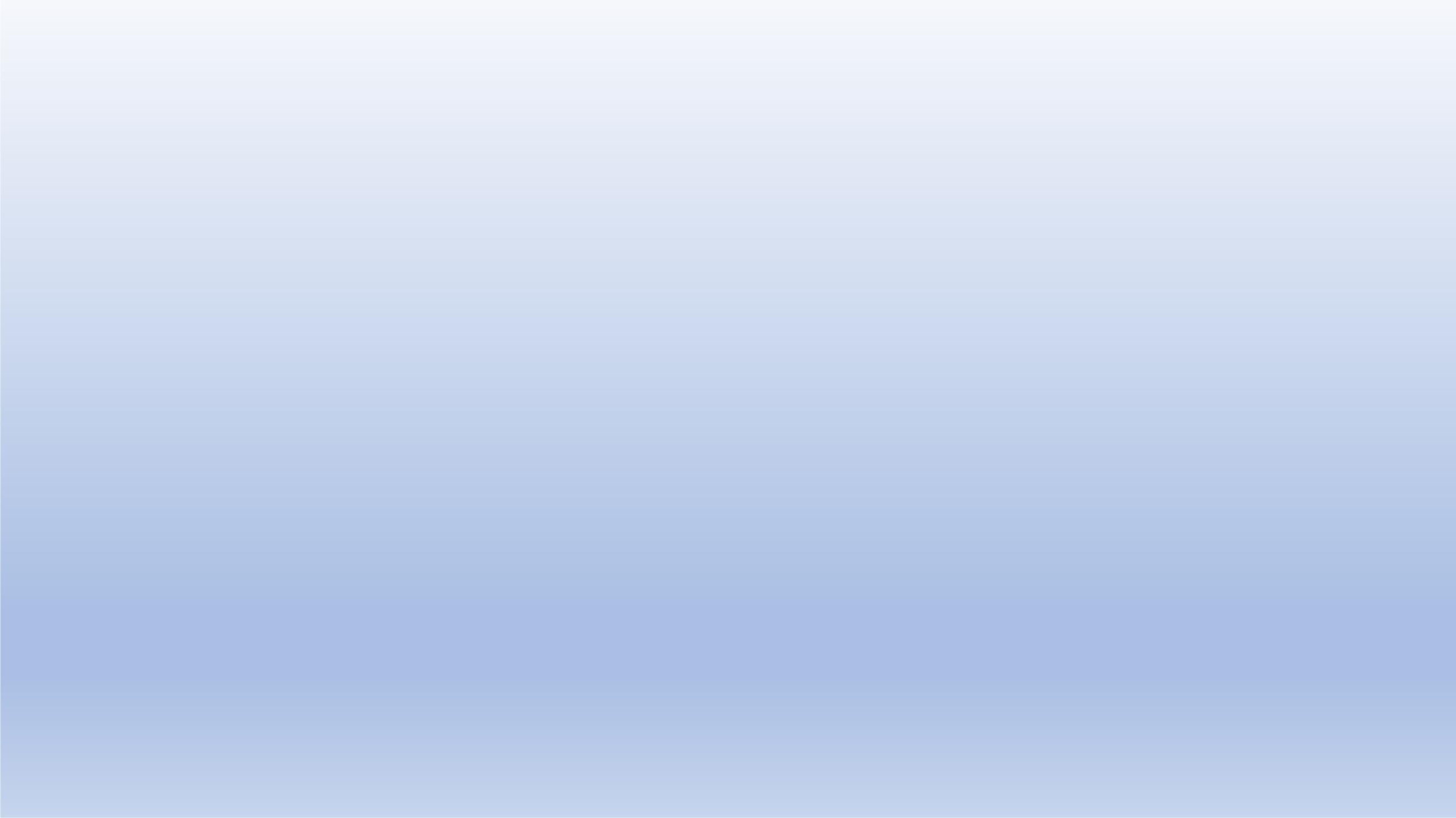 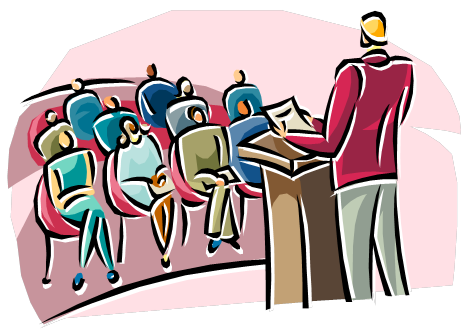 02 COMUNICAZIONE E IDENTITA’
Corso speciale
Italiano per stranieri 
Parlare in pubblico
dorella.giardini@guest.unibg.it
annarosa.bertelli@guest.unibg.it
Ricapitoliamo:
«Una lingua è un dialetto con un esercito e una marina».
Penso che sia…

È importante che si possa dire la propria opinione

È importante partecipare
Penso di avere la febbre.
Penso che Paolo abbia la febbre.
Parlare a vanvera

Parlare a braccio.

L’incipit di un libro.

Fare l’avvocato del diavolo.
Condividiamo il lavoro fatto a casa
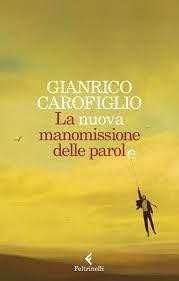 Quale testo hai scelto?
Ti è sembrato interessante? Quali concetti hai selezionato?
In gruppo, condividi il lavoro che hai fatto a casa. (15’)
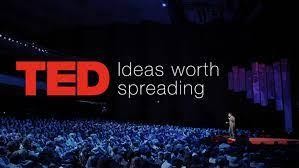 Dimmi come parli, ti dirò chi sei
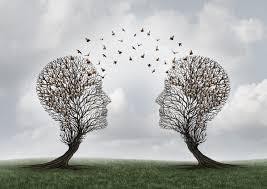 Parlare a un pubblico significa ‘stabilire una relazione’ con l’interlocutore.


Quando parli in pubblico, non parli solo dell’argomento che stai trattando ma PARLI DI TE, di chi sei e di come sei.
Dimmi come parli, ti dirò chi sei
Per	questo	motivo,
è	importante
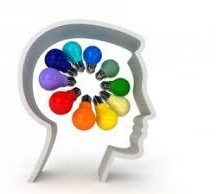 sapere	che	COME	dire
le		cose		è importante	di	COSA	si
altrettanto vuole dire.
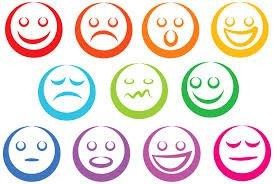 Il  modo  di  esprimersi  forma nell’interlocutore l’idea di chi è la persona che sta parlando.
Attività
Conosci queste persone? Guarda questi brevi video. Qual è l’argomento che trattano? (15’)
1.	2. (fino a 1:17)	3. (da -9:26 a -7.20)
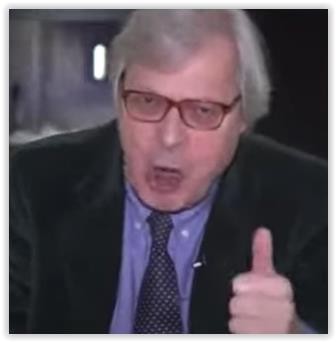 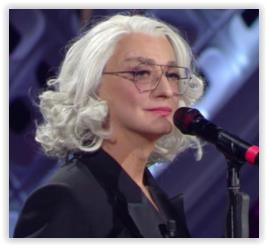 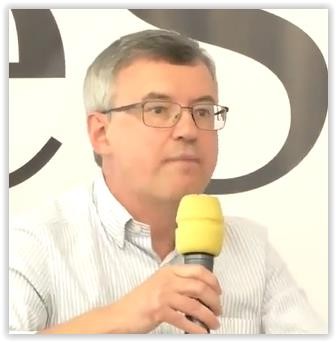 https://www.youtube.com/watch?v=lYdvNnYgOnw
https://www.facebook.com/A ssociazioneLaudes/videos/191 4897631872232/
https://www.raiplay.it/video/2022/02/Sanremo-2022-terza-serata-Drusilla-Foer-e-il-monologo-sullunicita-24de2899-b1a0-4bb2-a382-3ec3a36c8f61.html
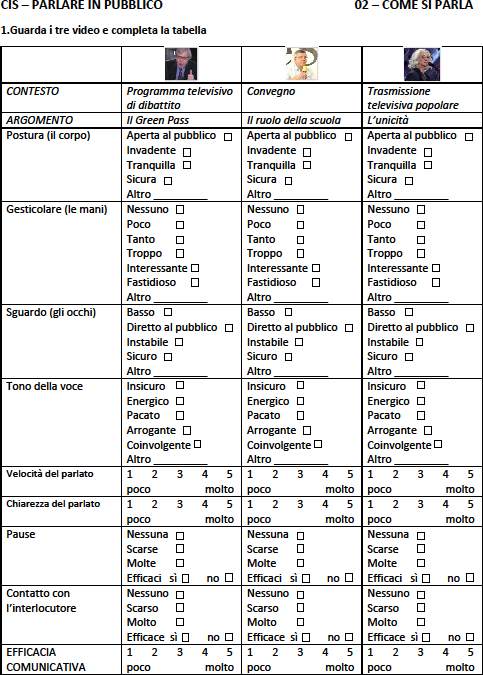 Attività
1.   Guarda di nuovo i video e compila la tabella al punto 1 della scheda di lavoro 02- COME SI PARLA seguendo le consegne.
(15’)
Confrontati	con	il compagno dopo l’attività. (15’)
Confrontiamoci
plenum (15’)
in
Attività
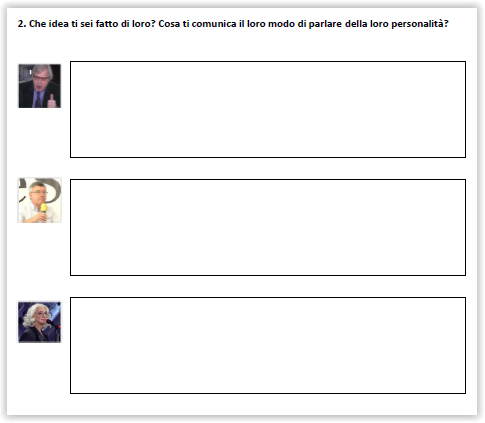 Adesso	rispondi
alla
domanda del punto 2 della scheda.  Confrontati  con  il compagno motivando quello che hai scritto.
(20’)
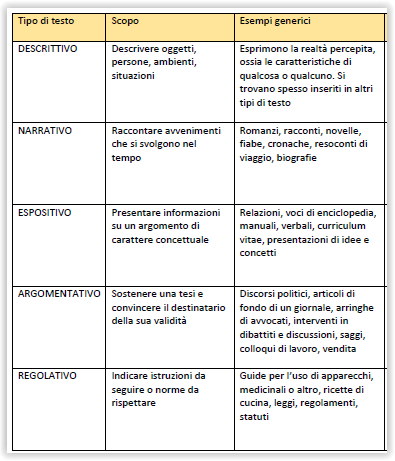 Tipi di testo
Le persone comunicano perché vogliono     raggiungere     un obiettivo comunicativo che può
essere	quello	di qualcosa,	di
raccontare convincere
qualcuno, di dare istruzioni ecc…
Questi  sono  i  tipi  di  testo principali con i  loro  obiettivi  e alcuni esempi.
Ripensa  ai  tre  video.  Quali obiettivi hanno le persone che hai	ascoltato?	Che caratteristiche hanno i testi?
Lavoro per casa
Leggi il testo 02 – Tecniche per parlare in pubblico.
Rispondi alle domande della scheda 02 – Tecniche SCHEDA LAVORO Ci confronteremo sulle risposte all’inizio della prossima lezione